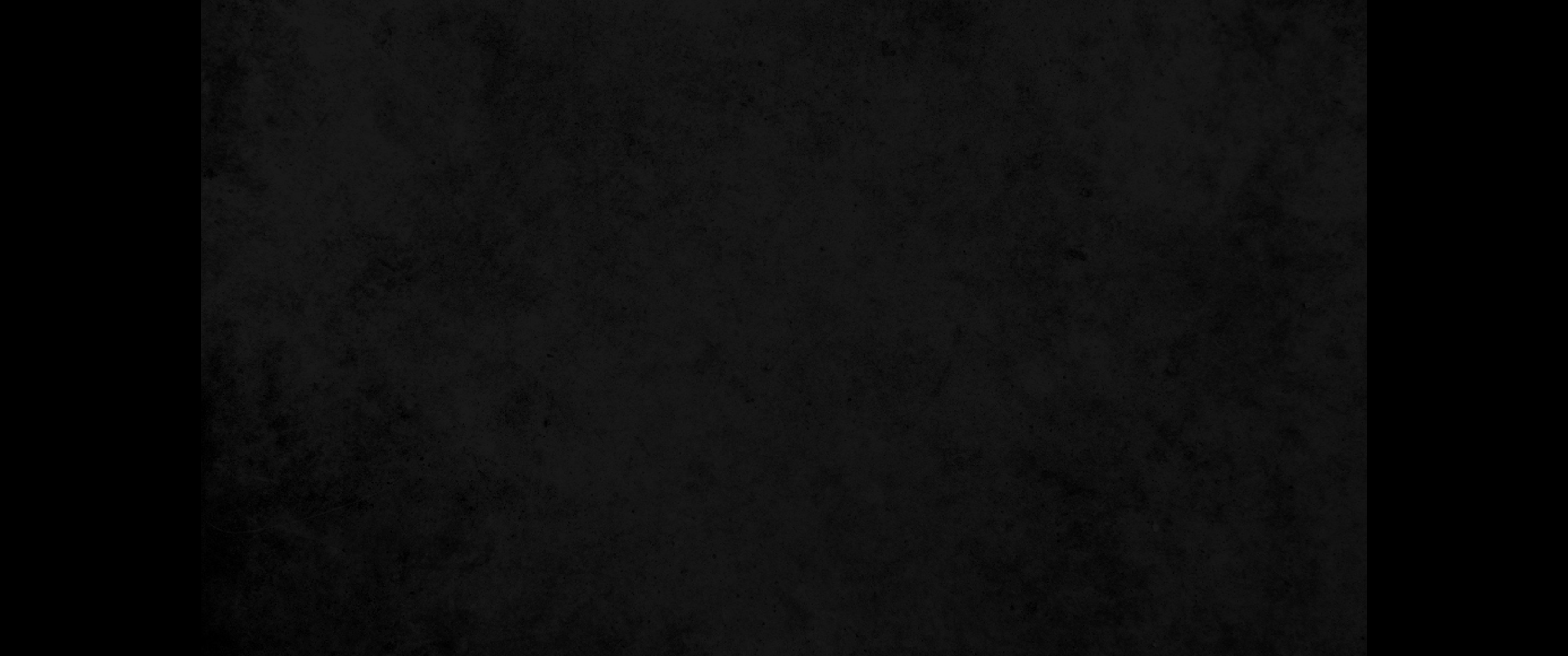 1. 마른 떡 한 조각만 있고도 화목하는 것이 제육이 집에 가득하고도 다투는 것보다 나으니라1. Better a dry crust with peace and quiet than a house full of feasting, with strife.
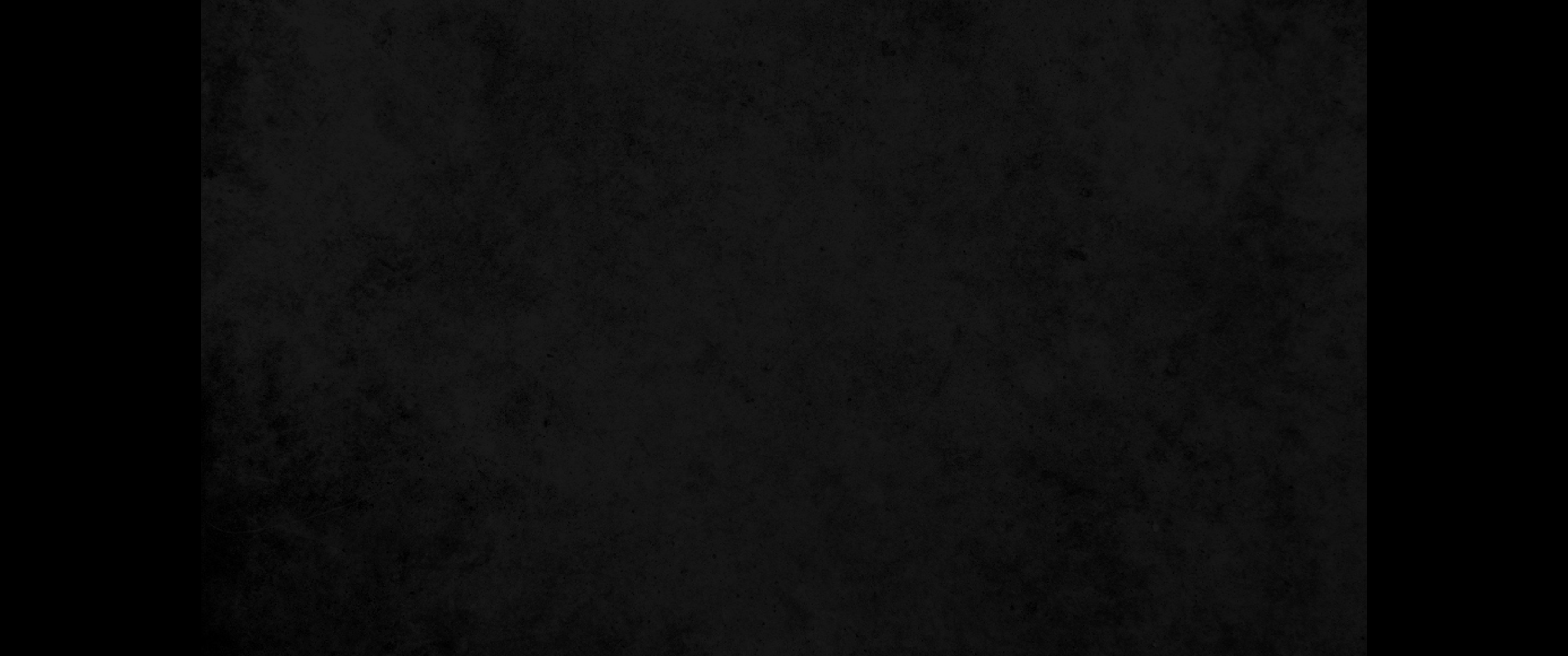 2. 슬기로운 종은 부끄러운 짓을 하는 주인의 아들을 다스리겠고 또 형제들 중에서 유업을 나누어 얻으리라2. A wise servant will rule over a disgraceful son, and will share the inheritance as one of the brothers.
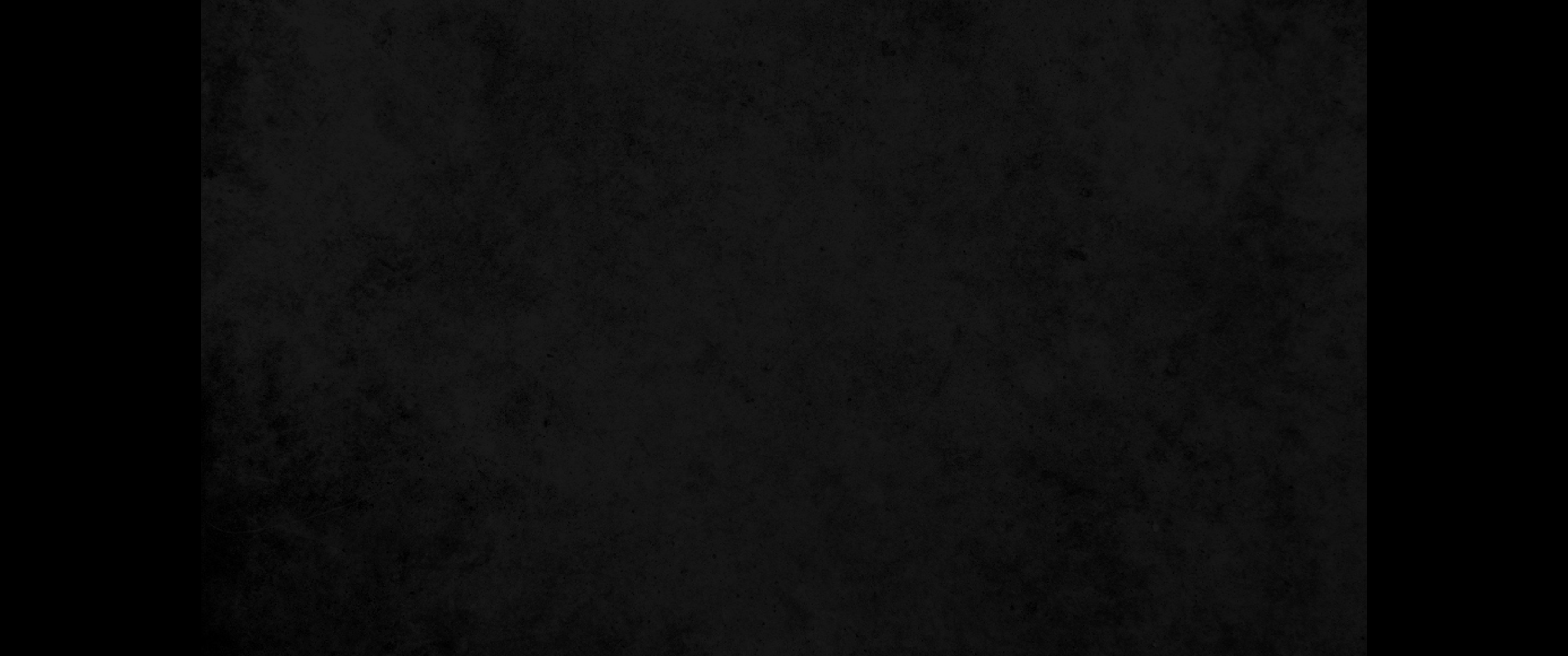 3. 도가니는 은을, 풀무는 금을 연단하거니와 여호와는 마음을 연단하시느니라3. The crucible for silver and the furnace for gold, but the LORD tests the heart.
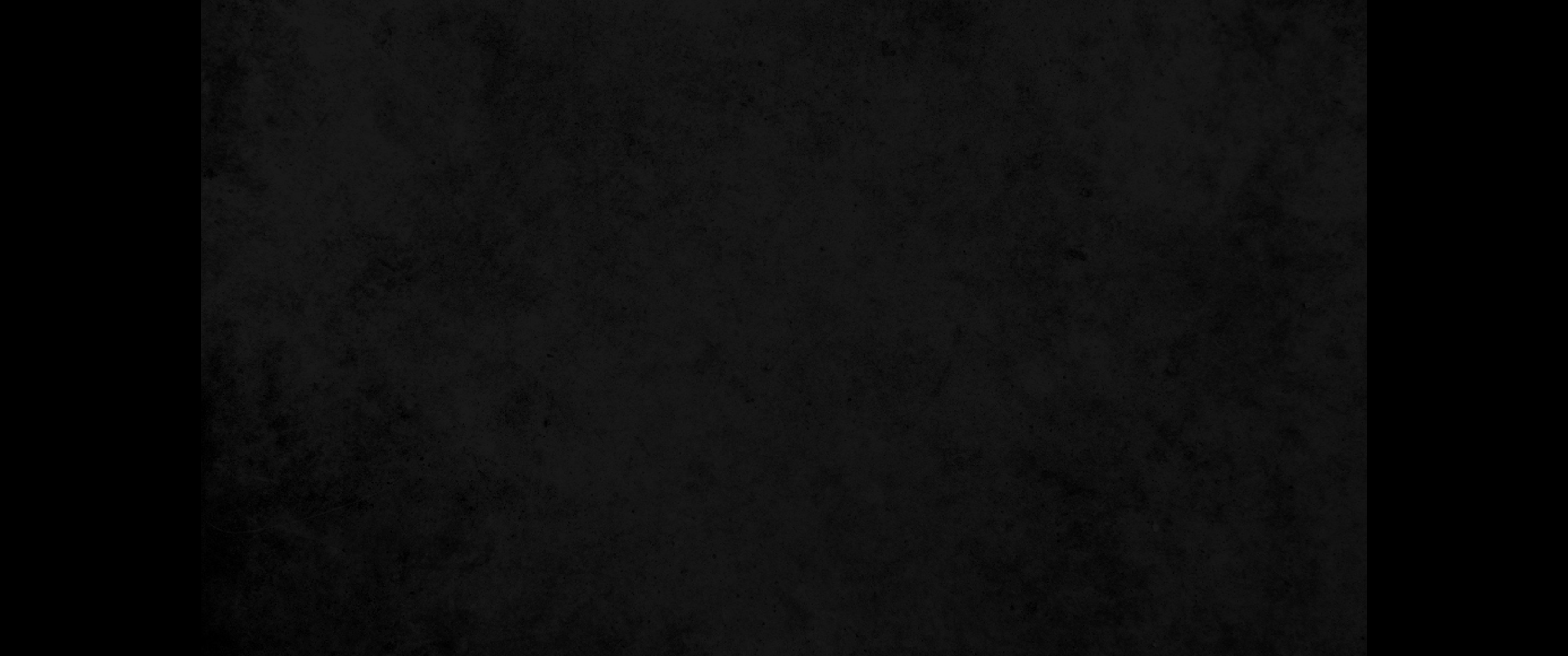 4. 악을 행하는 자는 사악한 입술이 하는 말을 잘 듣고 거짓말을 하는 자는 악한 혀가 하는 말에 귀를 기울이느니라4. A wicked man listens to evil lips; a liar pays attention to a malicious tongue.
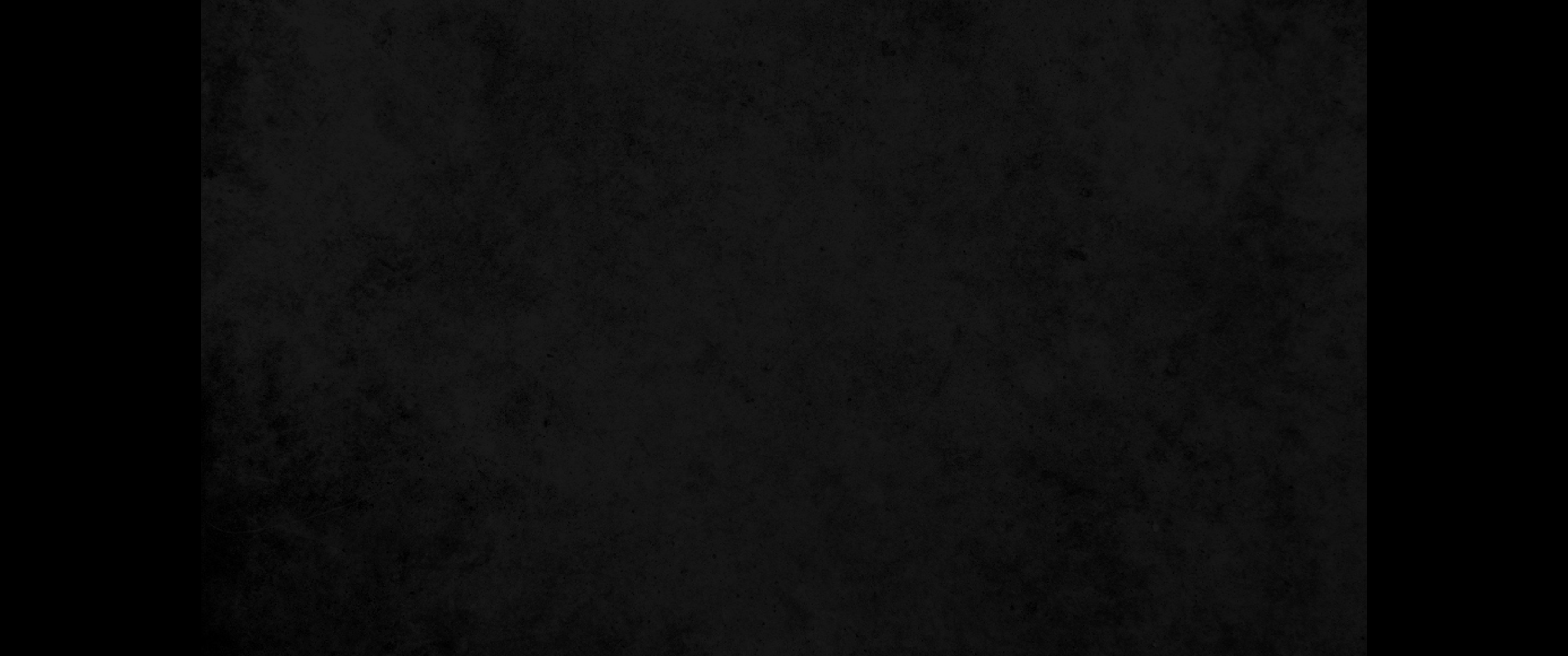 5. 가난한 자를 조롱하는 자는 그를 지으신 주를 멸시하는 자요 사람의 재앙을 기뻐하는 자는 형벌을 면하지 못할 자니라5. He who mocks the poor shows contempt for their Maker; whoever gloats over disaster will not go unpunished.
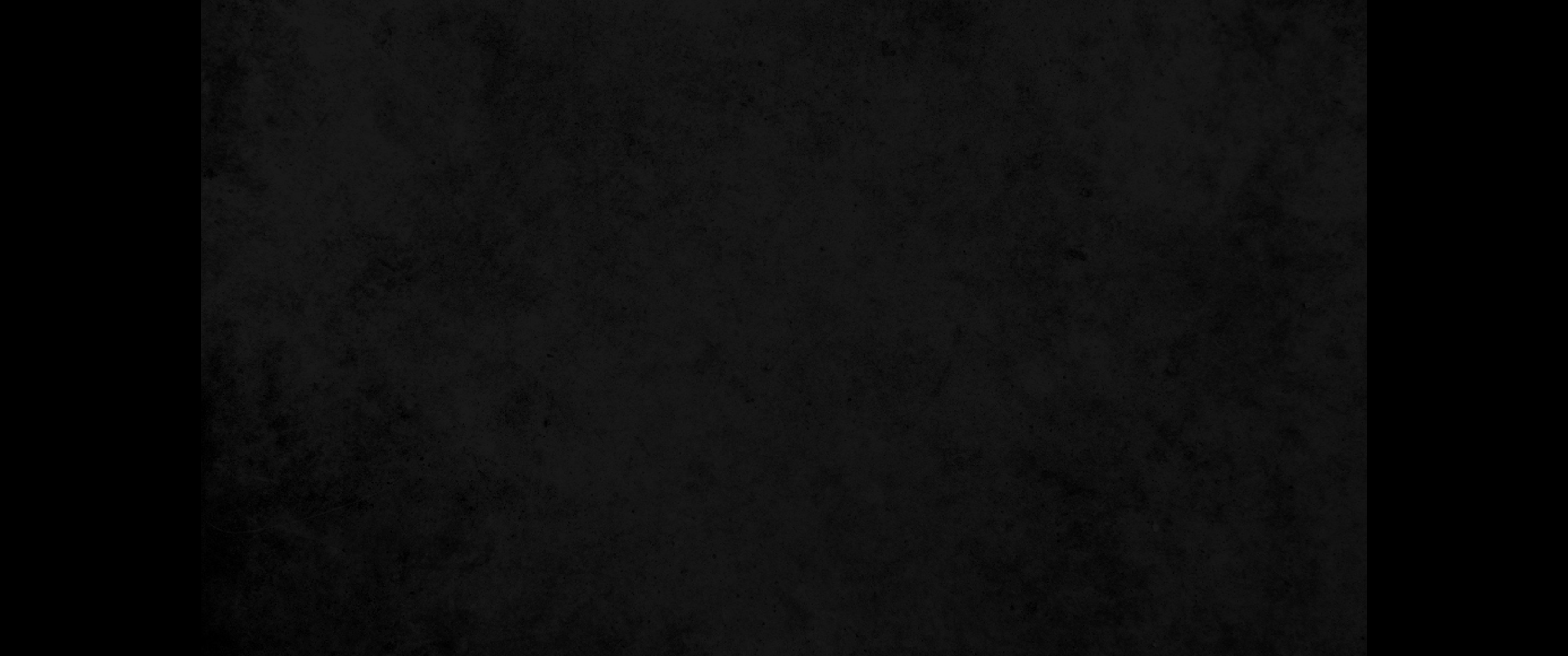 6. 손자는 노인의 면류관이요 아비는 자식의 영화니라6. Children's children are a crown to the aged, and parents are the pride of their children.
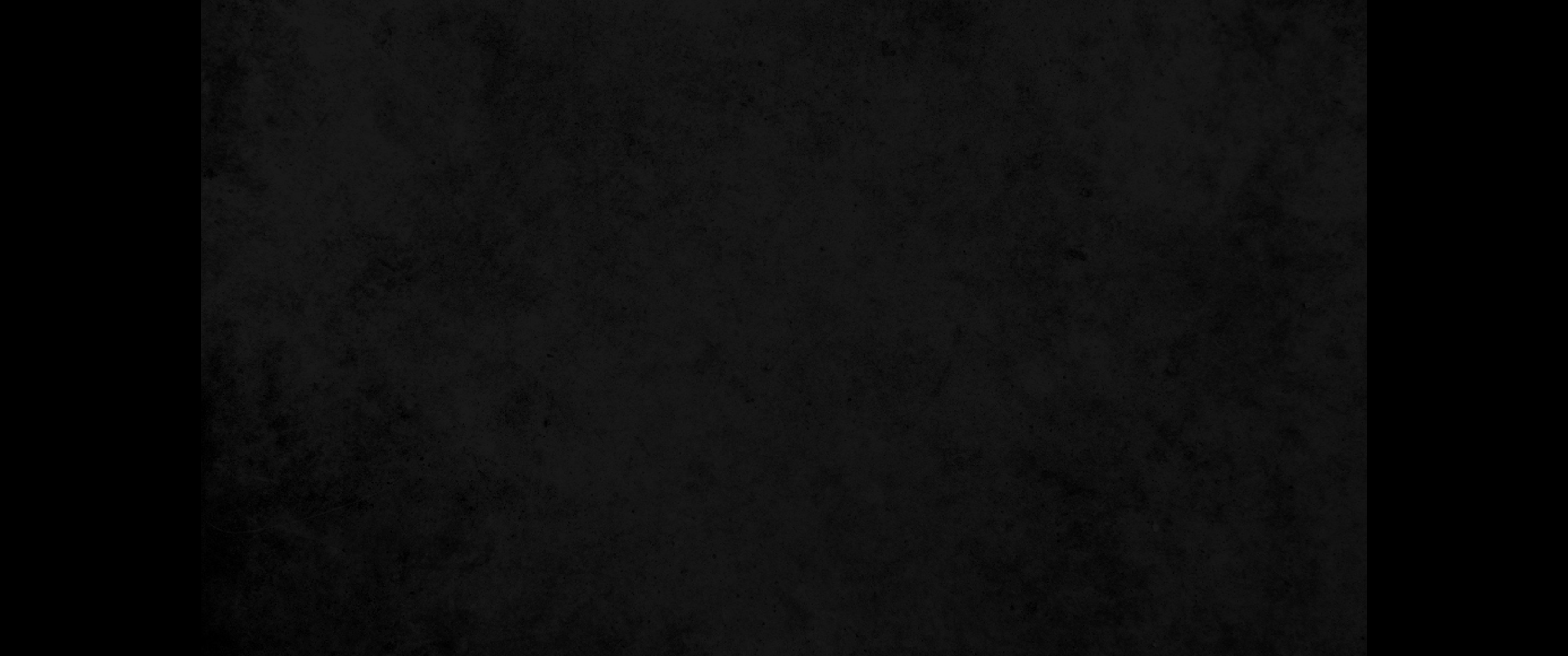 7. 지나친 말을 하는 것도 미련한 자에게 합당하지 아니하거든 하물며 거짓말을 하는 것이 존귀한 자에게 합당하겠느냐7. Arrogant lips are unsuited to a fool-how much worse lying lips to a ruler!
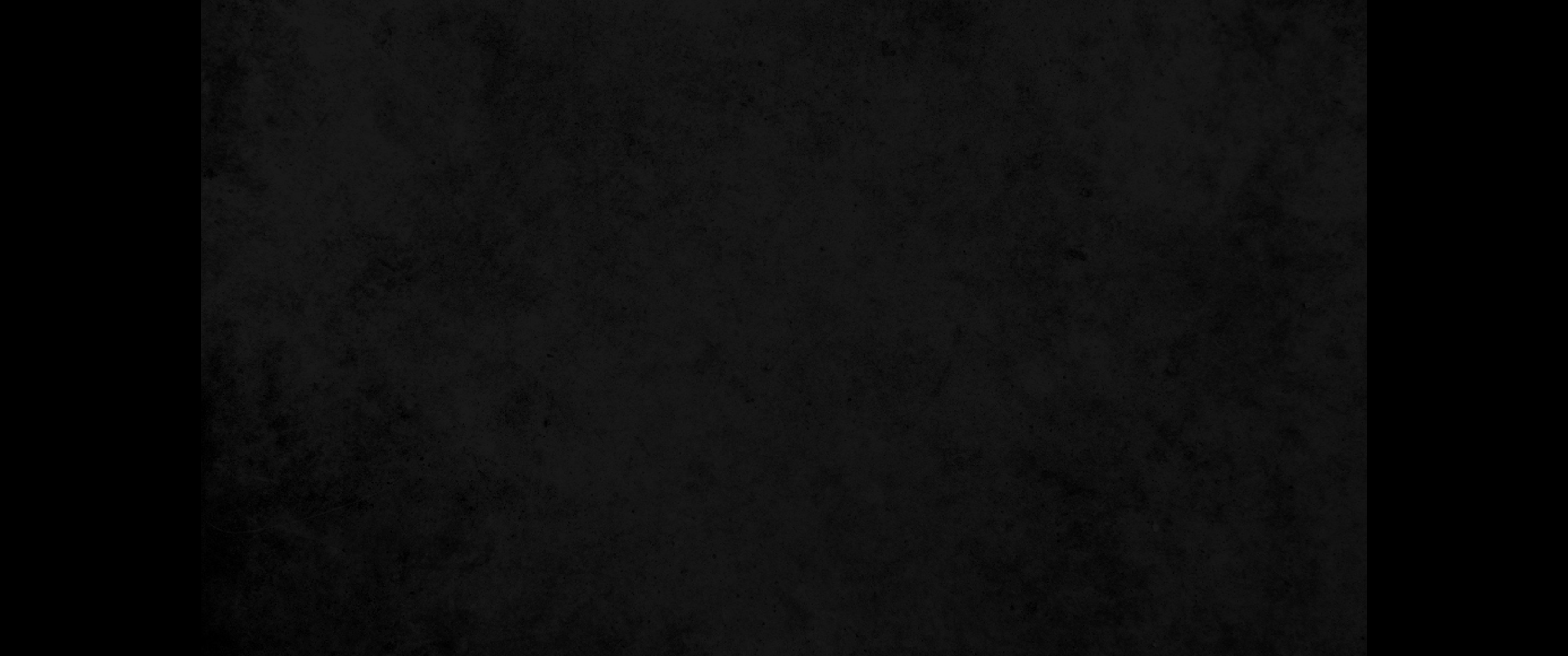 8. 뇌물은 그 임자가 보기에 보석 같은즉 그가 어디로 향하든지 형통하게 하느니라8. A bribe is a charm to the one who gives it; wherever he turns, he succeeds.
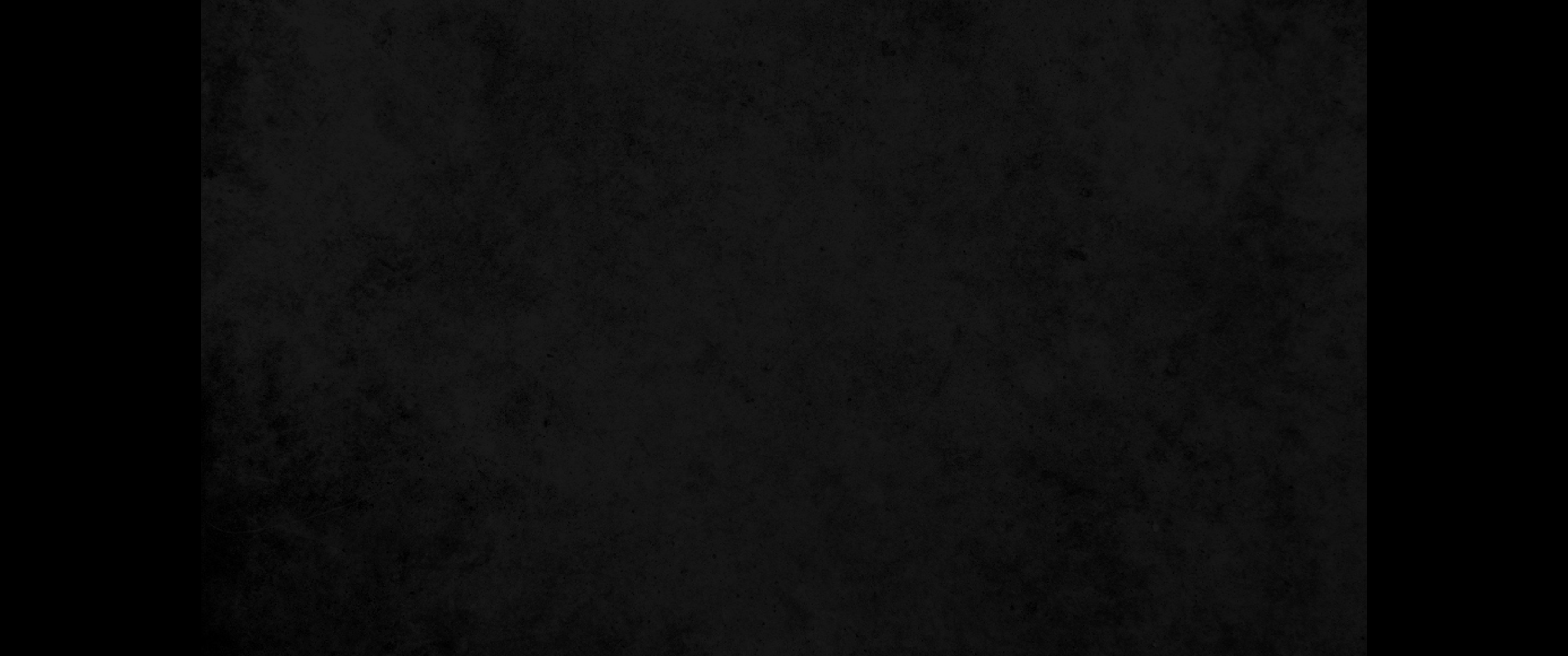 9. 허물을 덮어 주는 자는 사랑을 구하는 자요 그것을 거듭 말하는 자는 친한 벗을 이간하는 자니라9. He who covers over an offense promotes love, but whoever repeats the matter separates close friends.
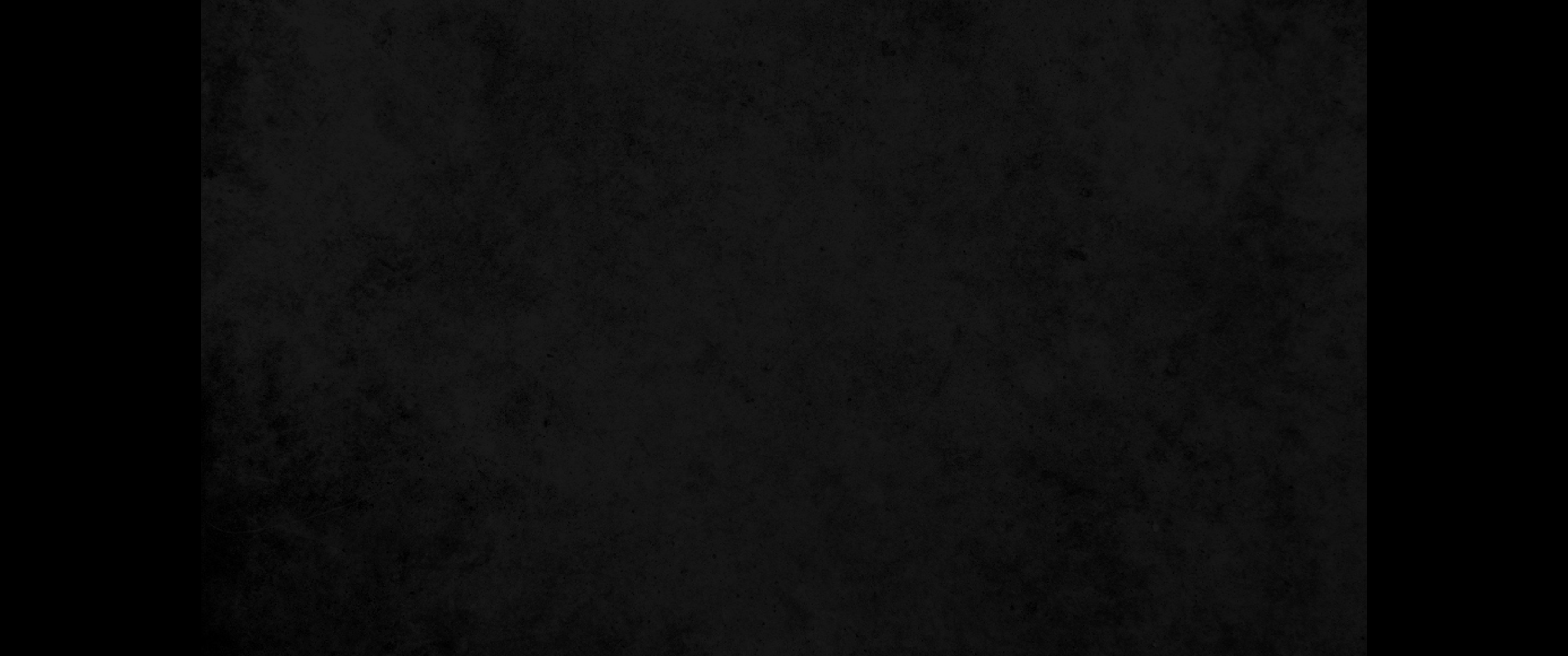 10. 한 마디 말로 총명한 자에게 충고하는 것이 매 백 대로 미련한 자를 때리는 것보다 더욱 깊이 박히느니라10. A rebuke impresses a man of discernment more than a hundred lashes a fool.
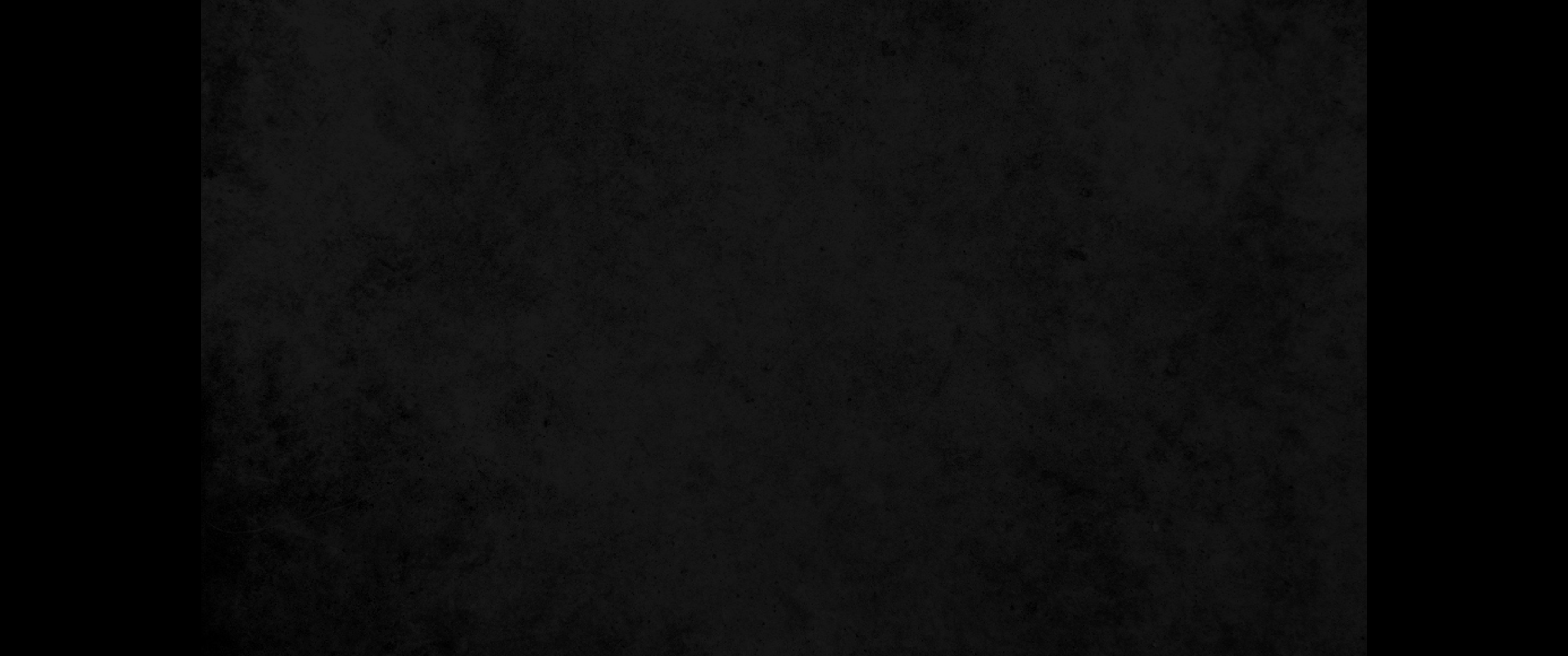 11. 악한 자는 반역만 힘쓰나니 그러므로 그에게 잔인한 사자가 보냄을 받으리라11. An evil man is bent only on rebellion; a merciless official will be sent against him.
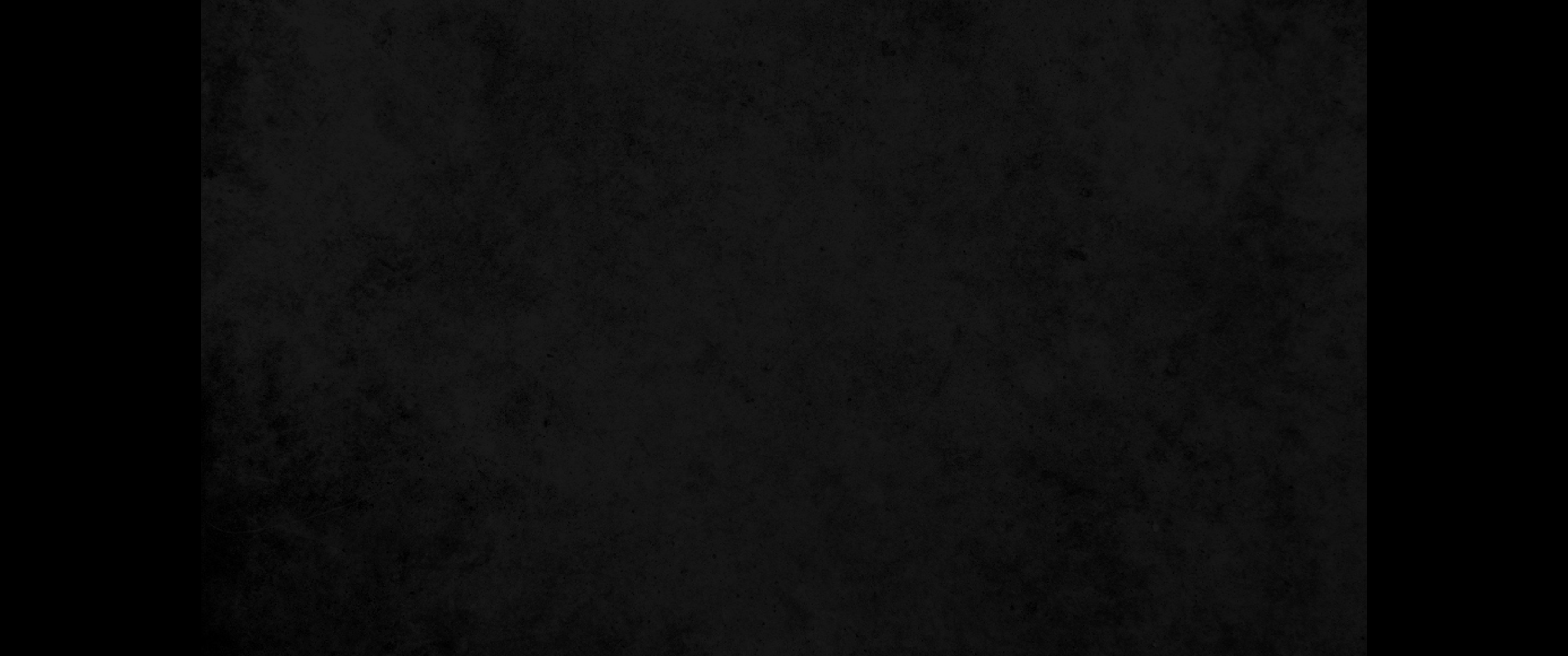 12. 차라리 새끼 빼앗긴 암곰을 만날지언정 미련한 일을 행하는 미련한 자를 만나지 말 것이니라12. Better to meet a bear robbed of her cubs than a fool in his folly.
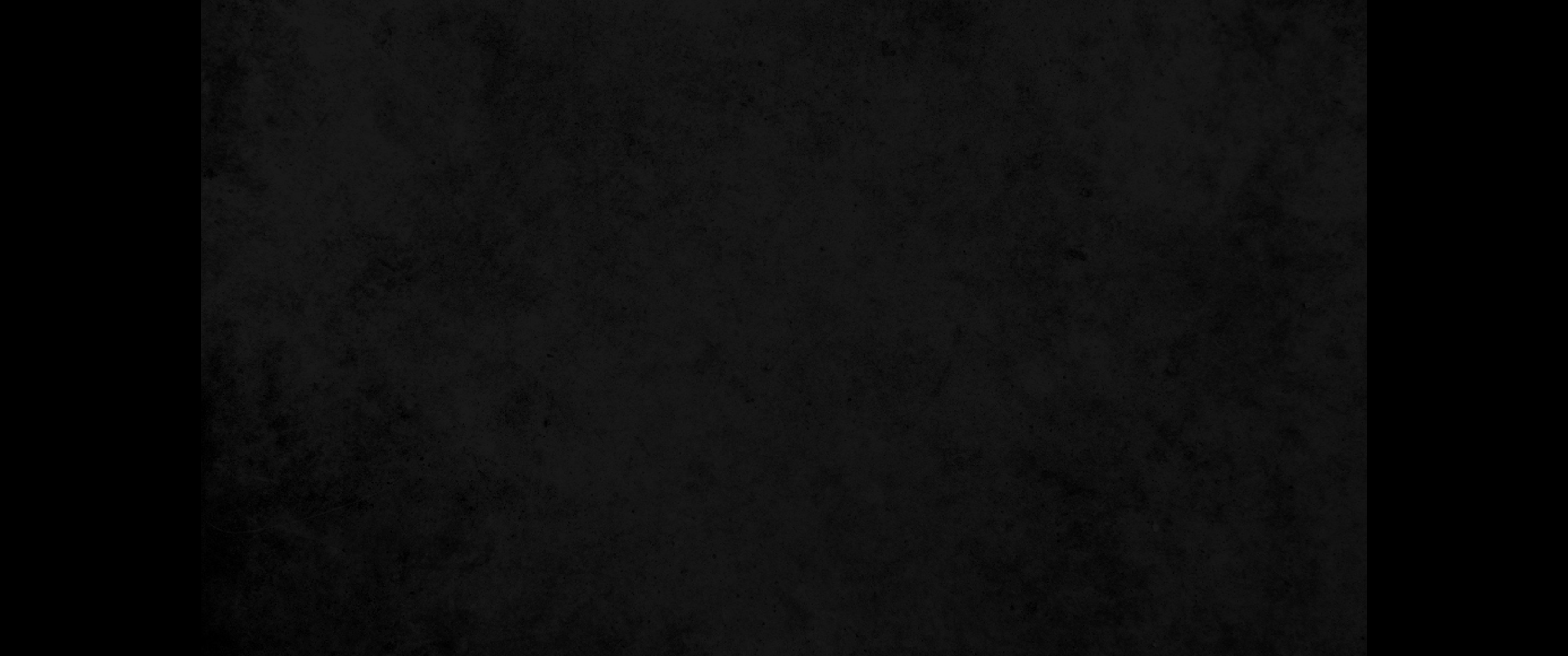 13. 누구든지 악으로 선을 갚으면 악이 그 집을 떠나지 아니하리라13. If a man pays back evil for good, evil will never leave his house.
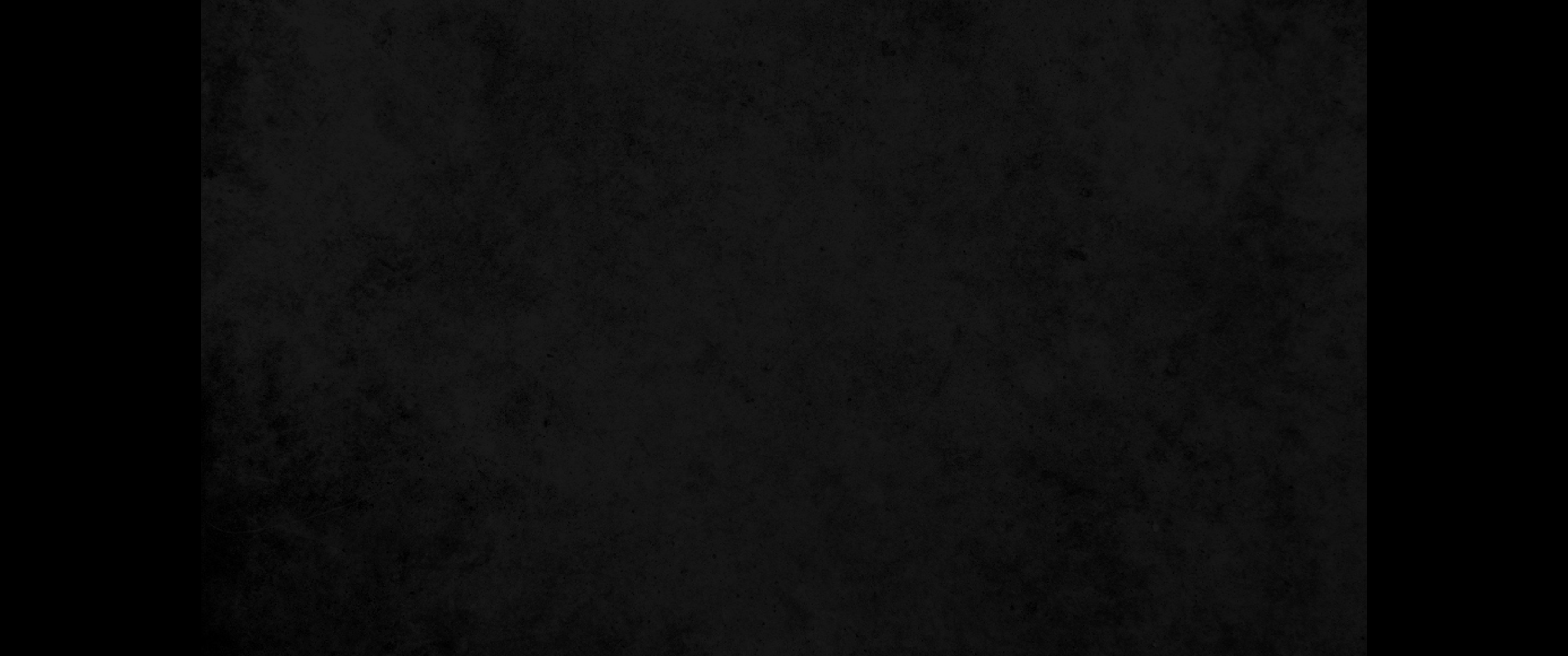 14. 다투는 시작은 둑에서 물이 새는 것 같은즉 싸움이 일어나기 전에 시비를 그칠 것이니라14. Starting a quarrel is like breaching a dam; so drop the matter before a dispute breaks out.
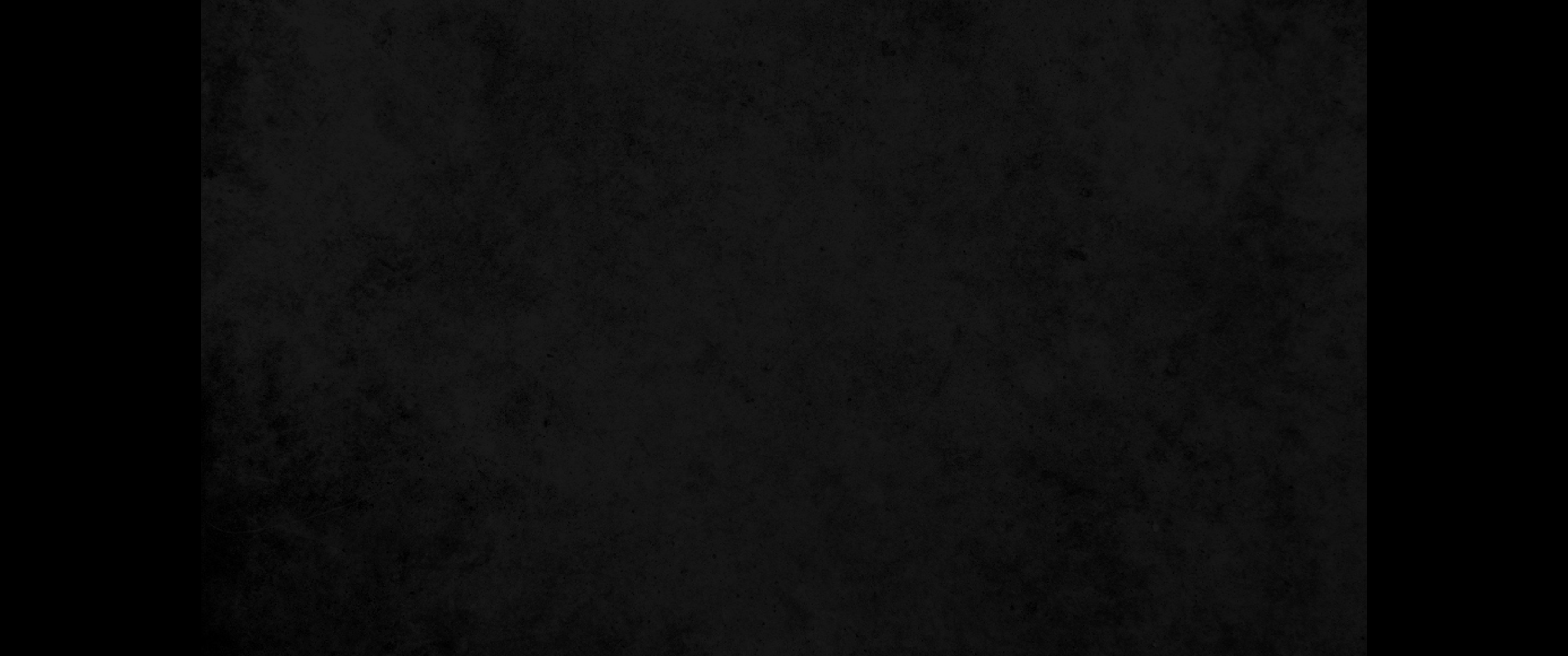 15. 악인을 의롭다 하고 의인을 악하다 하는 이 두 사람은 다 여호와께 미움을 받느니라15. Acquitting the guilty and condemning the innocent-the LORD detests them both.
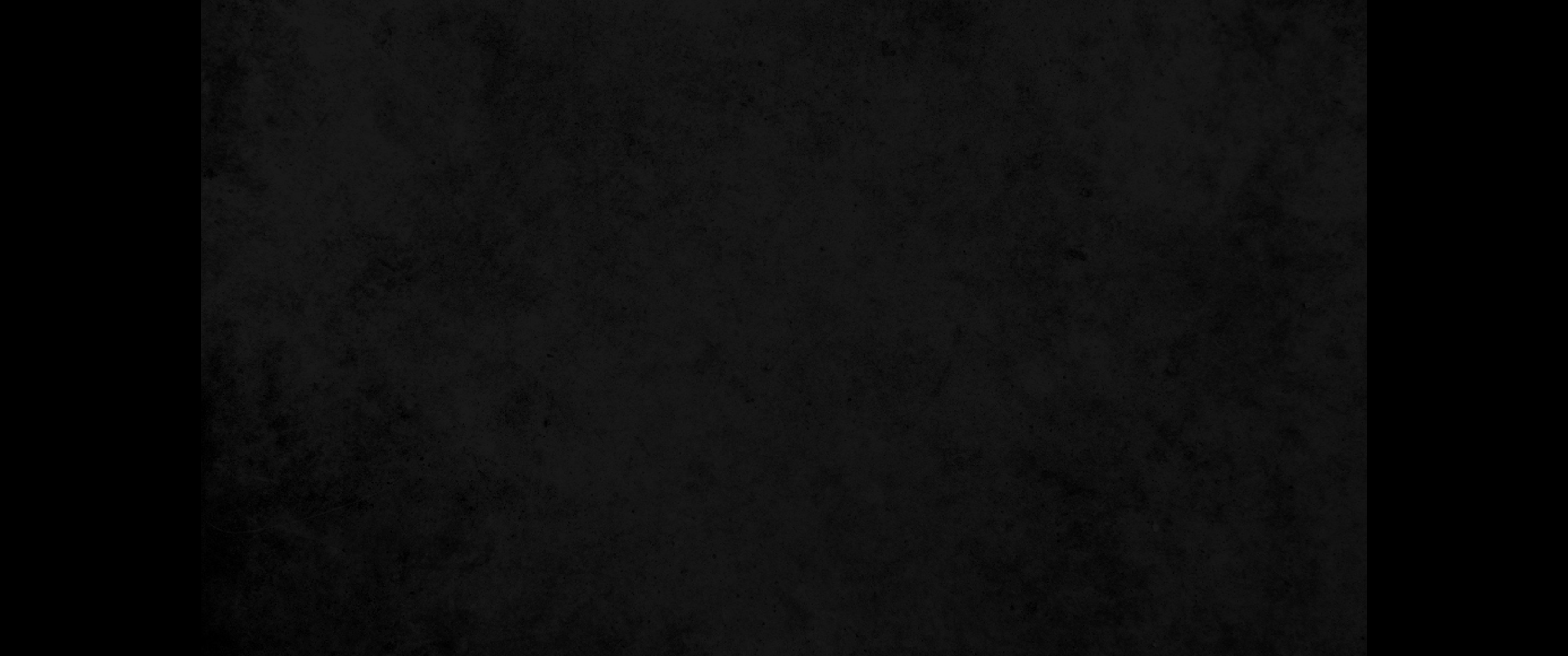 16. 미련한 자는 무지하거늘 손에 값을 가지고 지혜를 사려 함은 어찜인고16. Of what use is money in the hand of a fool, since he has no desire to get wisdom?
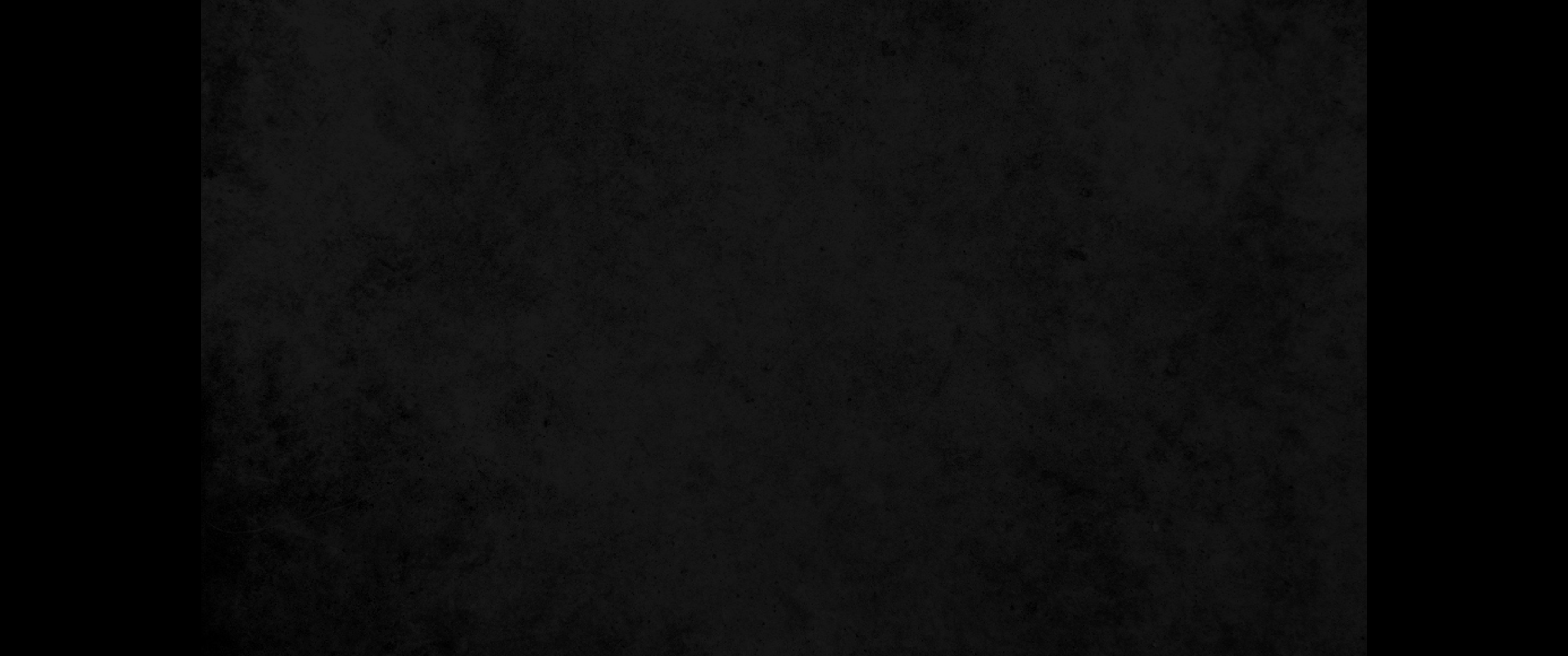 17. 친구는 사랑이 끊어지지 아니하고 형제는 위급한 때를 위하여 났느니라17. A friend loves at all times, and a brother is born for adversity.
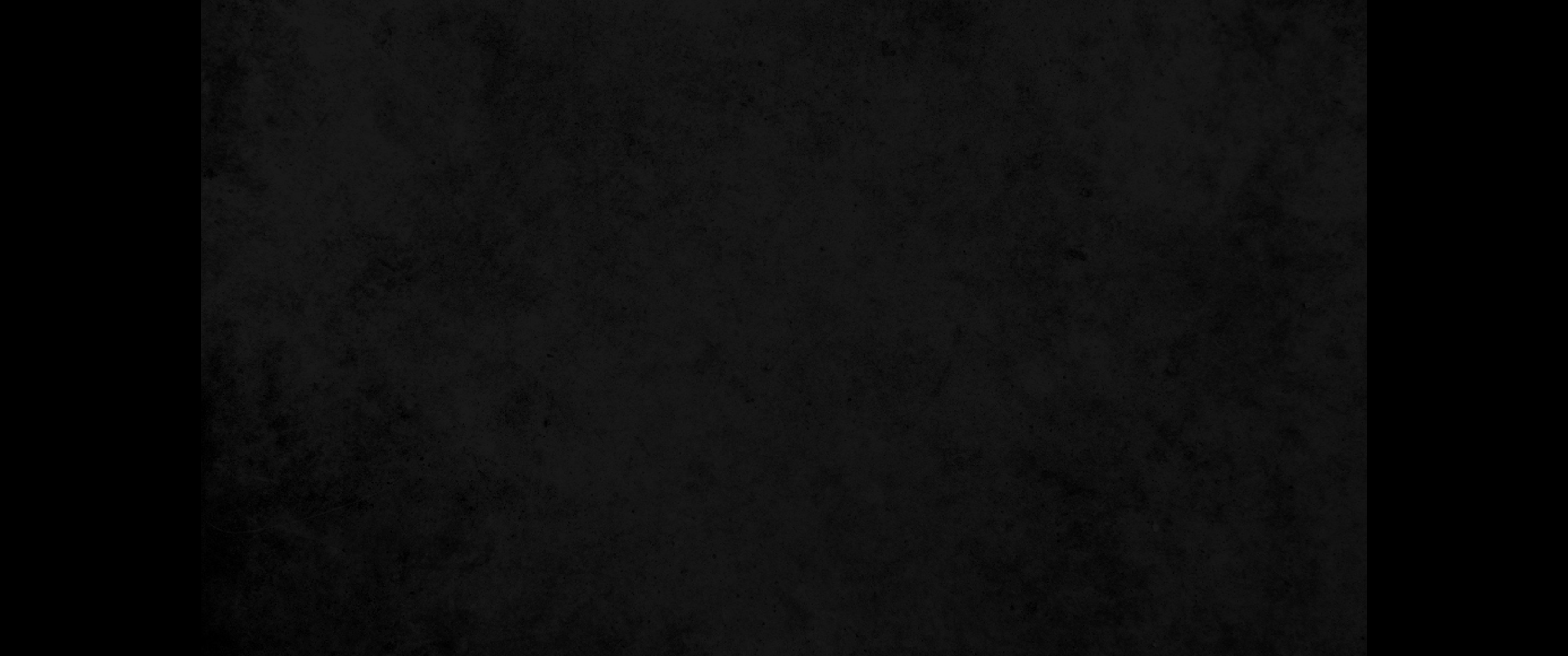 18. 지혜 없는 자는 남의 손을 잡고 그의 이웃 앞에서 보증이 되느니라18. A man lacking in judgment strikes hands in pledge and puts up security for his neighbor.
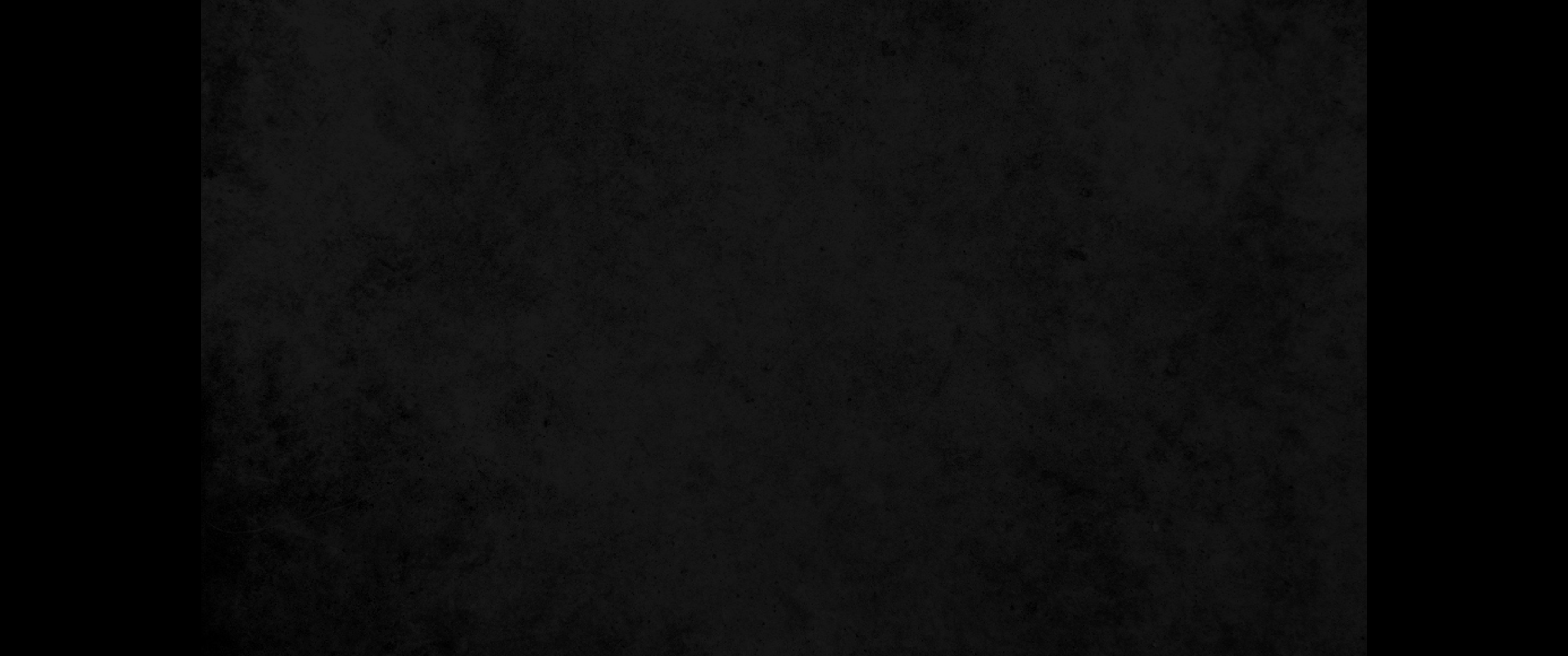 19. 다툼을 좋아하는 자는 죄과를 좋아하는 자요 자기 문을 높이는 자는 파괴를 구하는 자니라19. He who loves a quarrel loves sin; he who builds a high gate invites destruction.
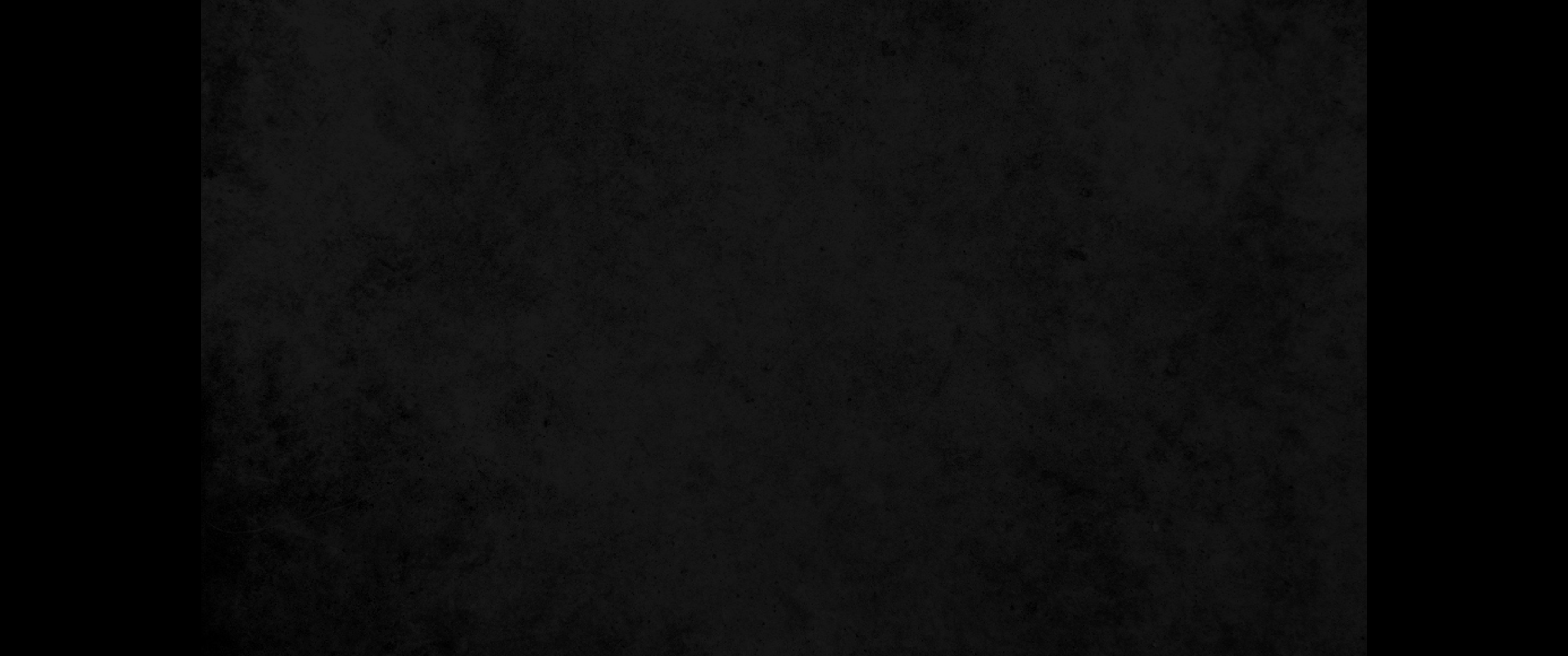 20. 마음이 굽은 자는 복을 얻지 못하고 혀가 패역한 자는 재앙에 빠지느니라20. A man of perverse heart does not prosper; he whose tongue is deceitful falls into trouble.
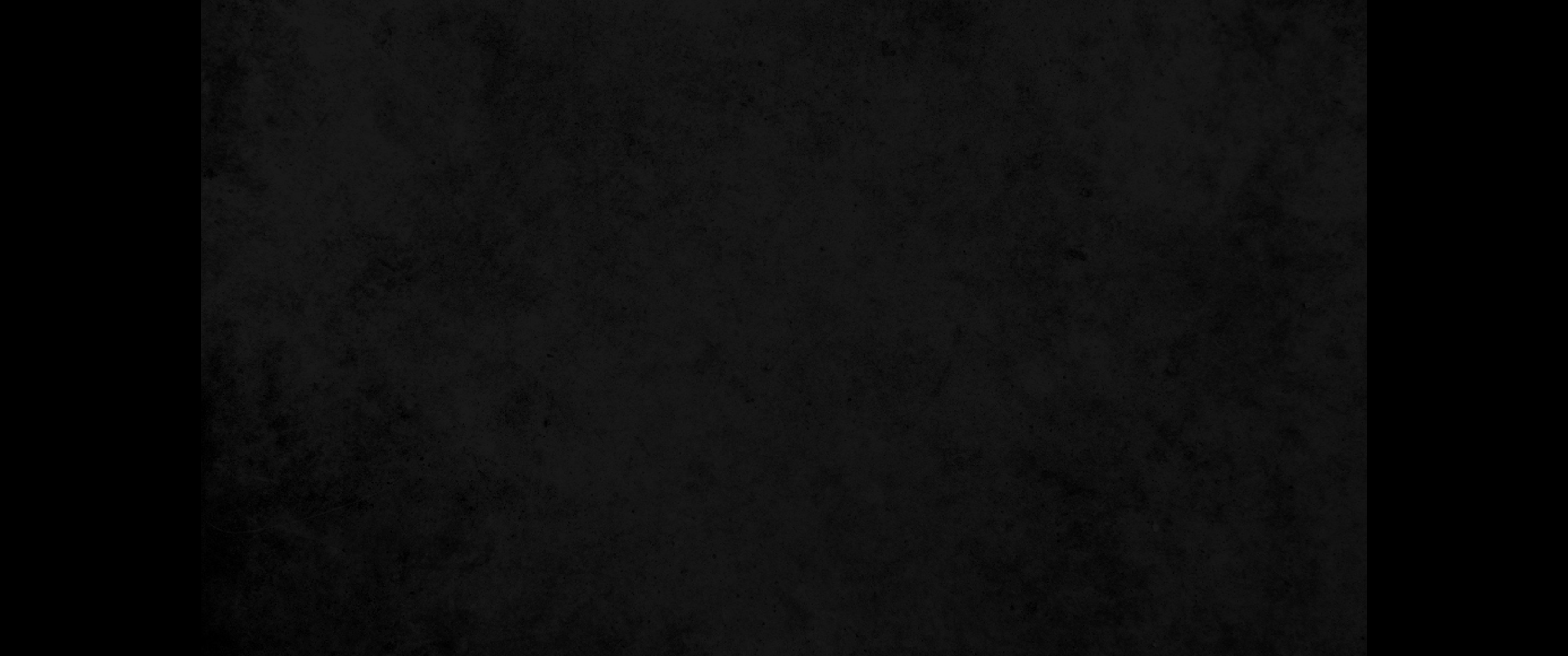 21. 미련한 자를 낳는 자는 근심을 당하나니 미련한 자의 아비는 낙이 없느니라21. To have a fool for a son brings grief; there is no joy for the father of a fool.
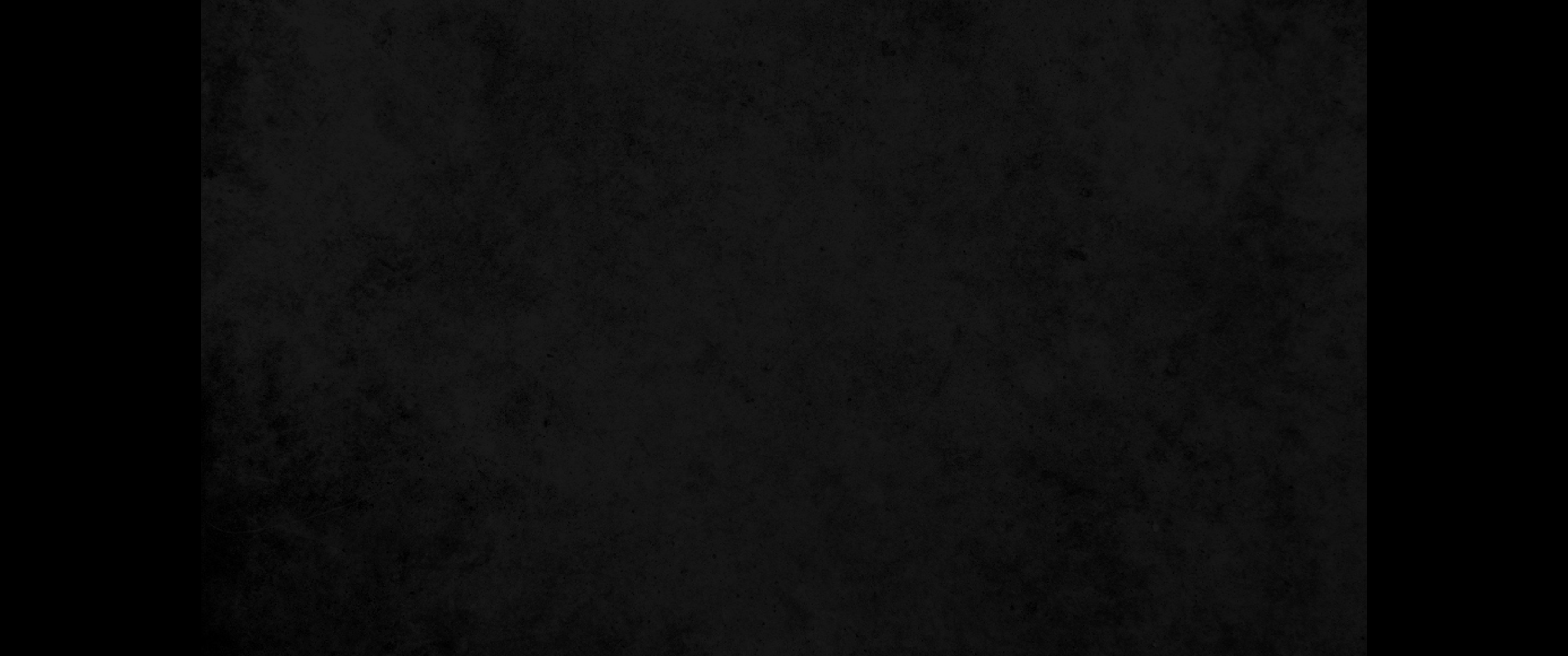 22. 마음의 즐거움은 양약이라도 심령의 근심은 뼈를 마르게 하느니라22. A cheerful heart is good medicine, but a crushed spirit dries up the bones.
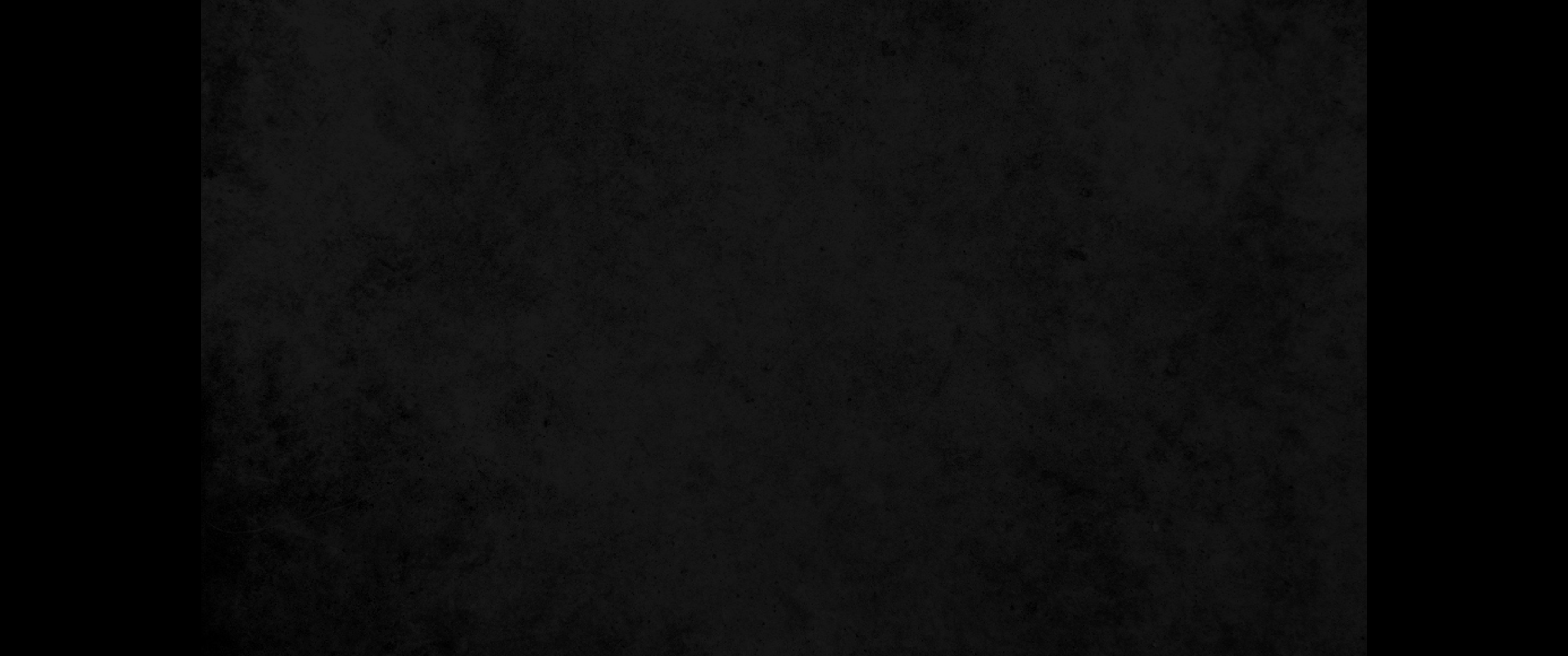 23. 악인은 사람의 품에서 뇌물을 받고 재판을 굽게 하느니라23. A wicked man accepts a bribe in secret to pervert the course of justice.
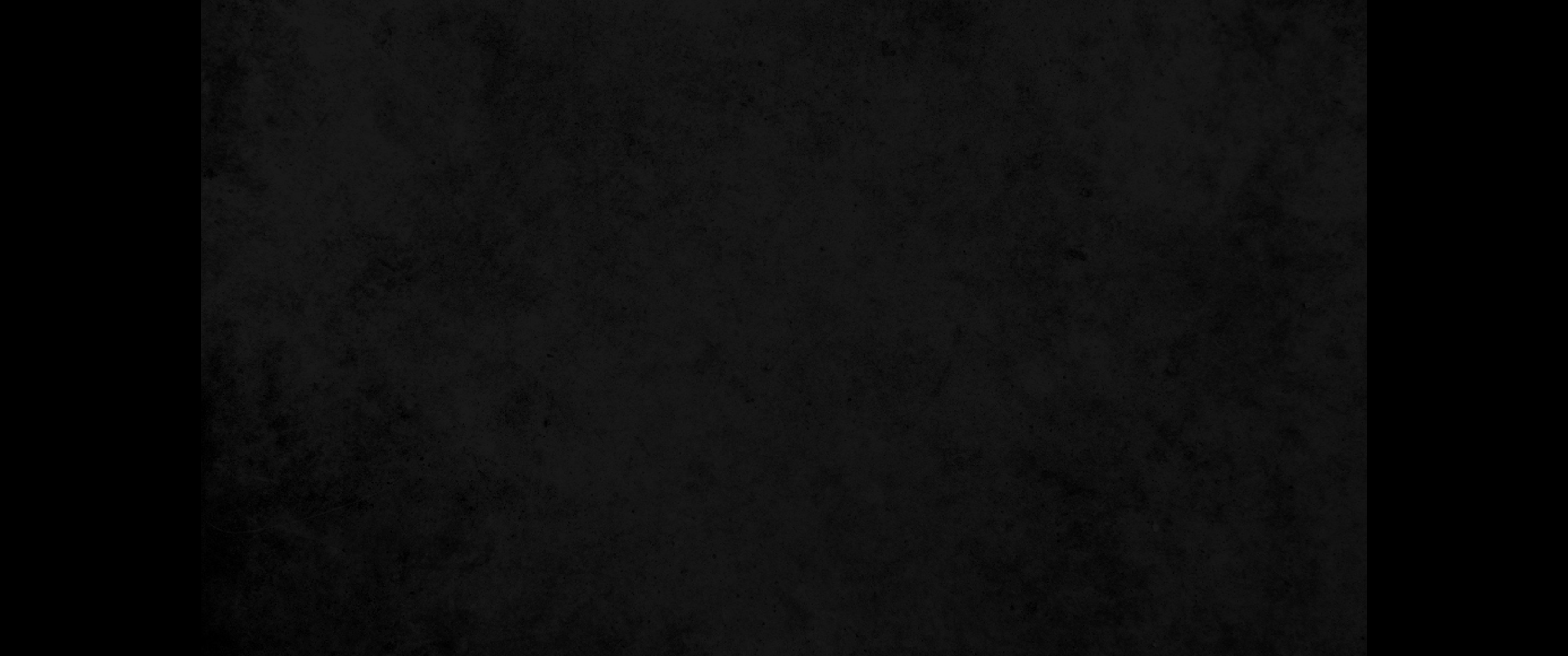 24. 지혜는 명철한 자 앞에 있거늘 미련한 자는 눈을 땅 끝에 두느니라24. A discerning man keeps wisdom in view, but a fool's eyes wander to the ends of the earth.
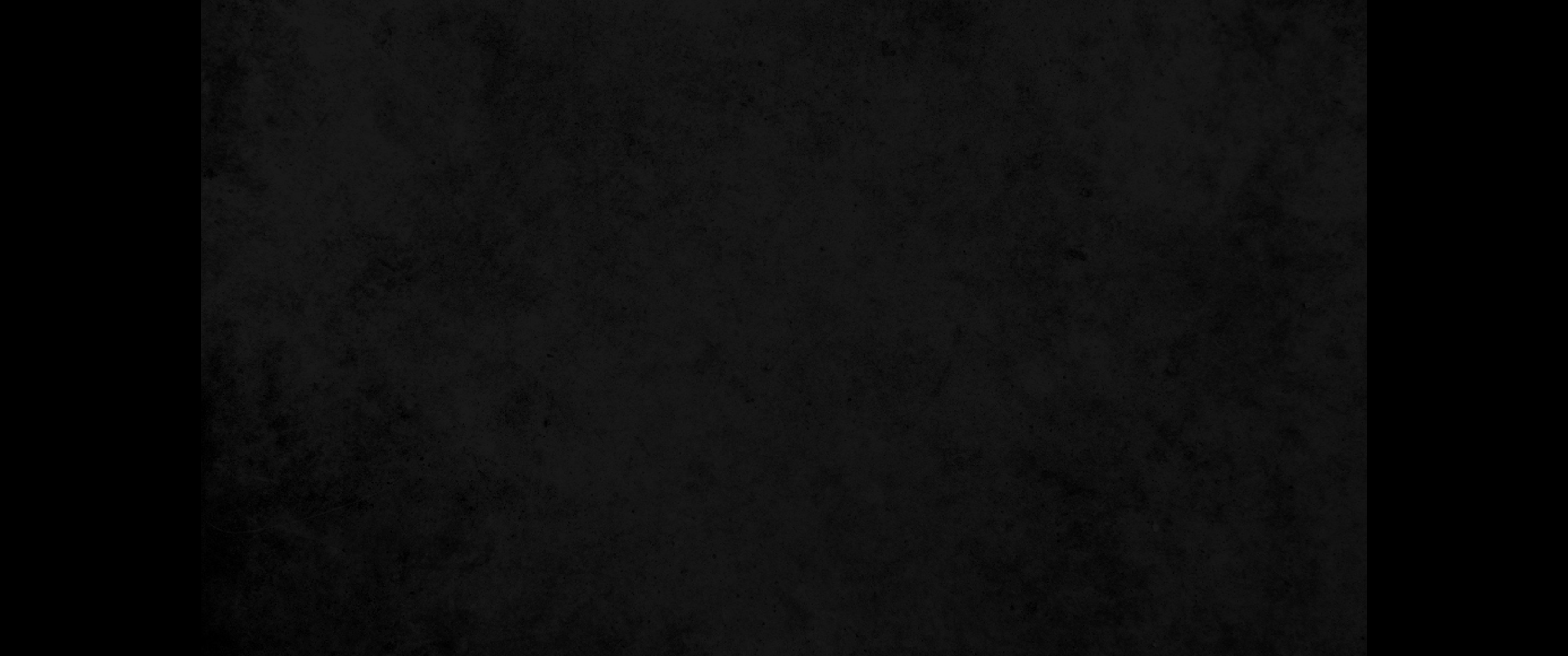 25. 미련한 아들은 그 아비의 근심이 되고 그 어미의 고통이 되느니라25. A foolish son brings grief to his father and bitterness to the one who bore him.
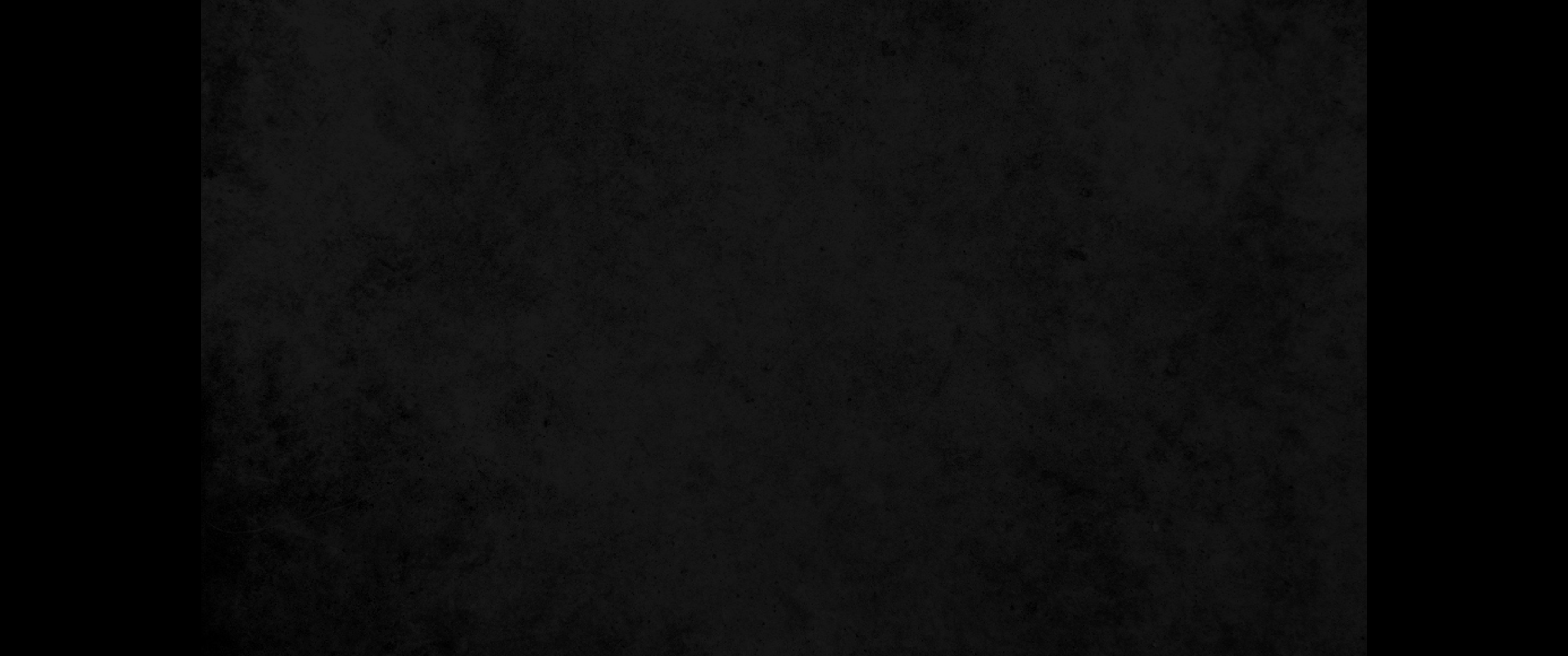 26. 의인을 벌하는 것과 귀인을 정직하다고 때리는 것은 선하지 못하니라26. It is not good to punish an innocent man, or to flog officials for their integrity.
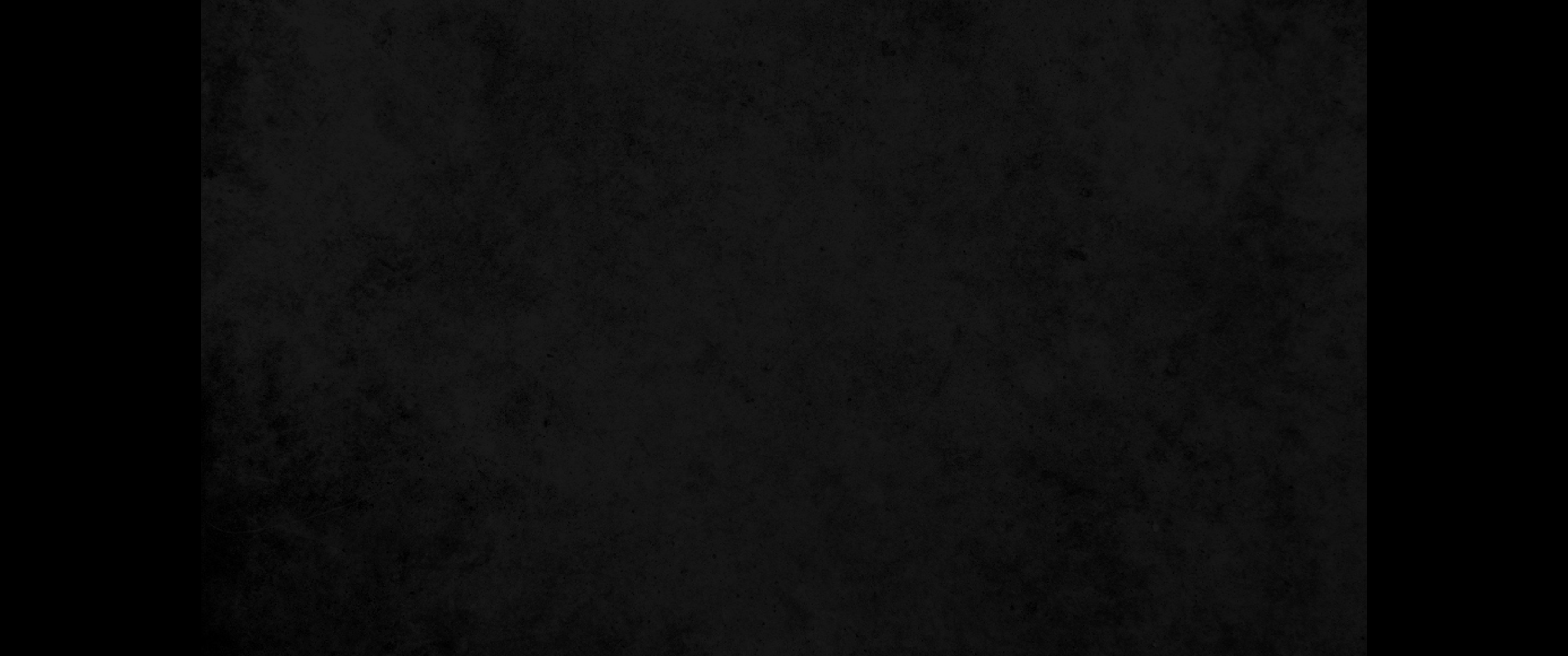 27. 말을 아끼는 자는 지식이 있고 성품이 냉철한 자는 명철하니라27. A man of knowledge uses words with restraint, and a man of understanding is even-tempered.
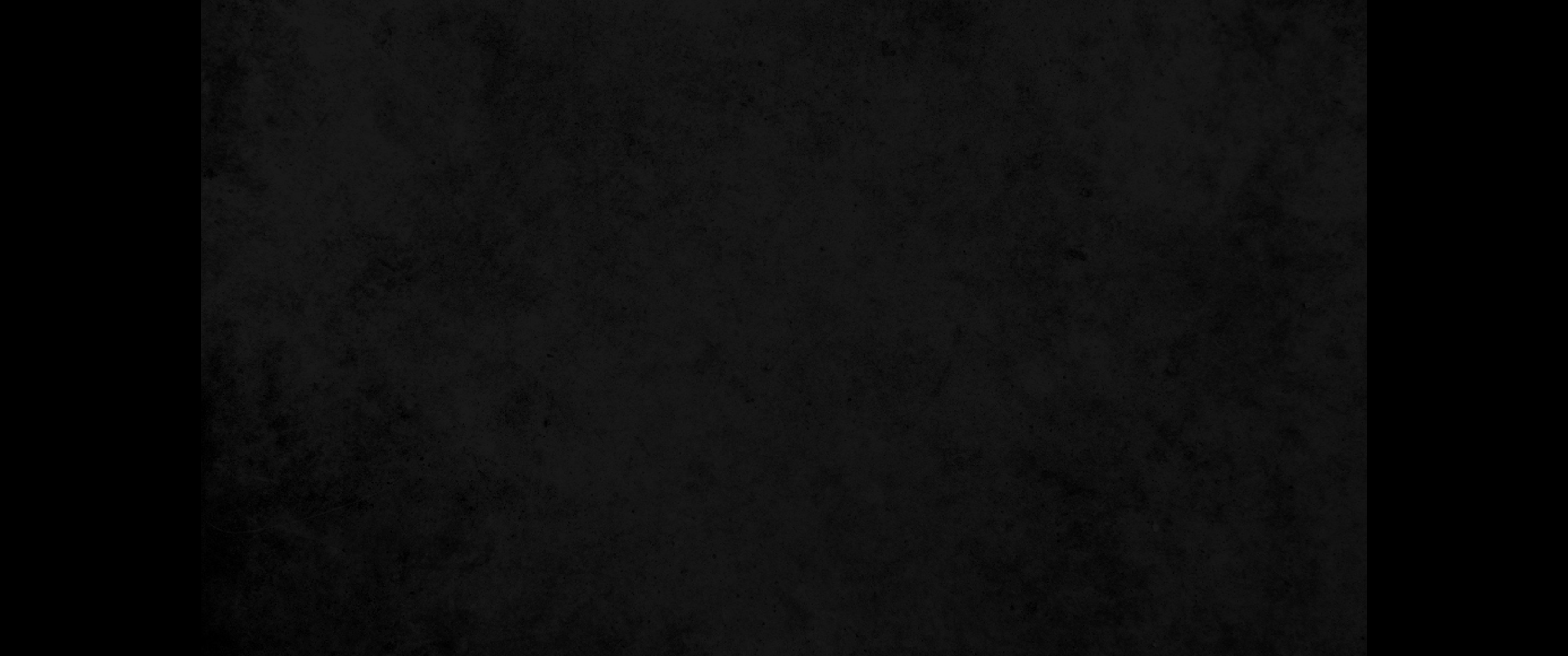 28. 미련한 자라도 잠잠하면 지혜로운 자로 여겨지고 그의 입술을 닫으면 슬기로운 자로 여겨지느니라28. Even a fool is thought wise if he keeps silent, and discerning if he holds his tongue.